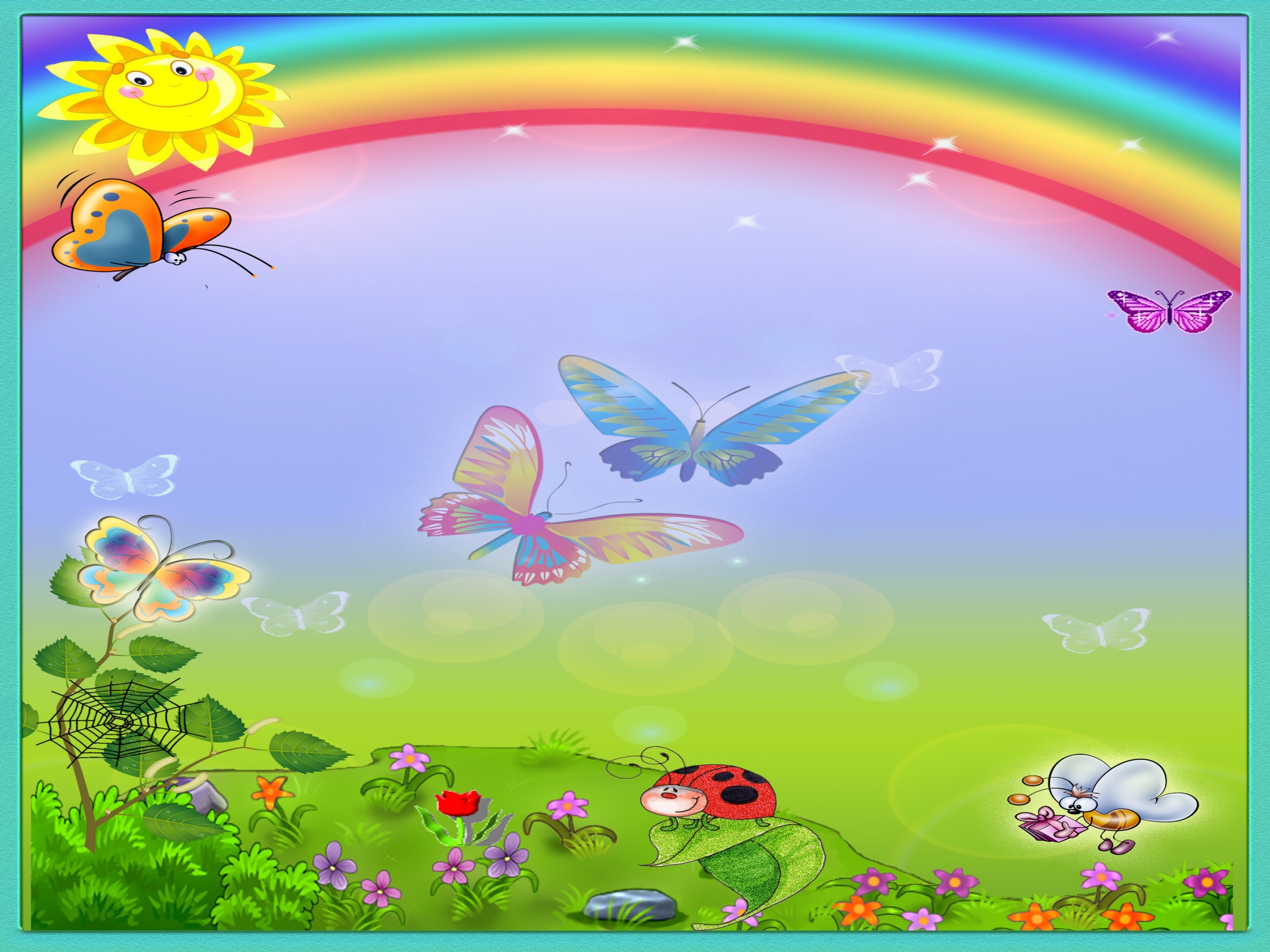 Опыты и эксперименты в детском саду